1
Exo 3 : Flotteurs couplés
DLMP - systèmes Oscillant TD4 - 31/03/2020
Exo 3 : Flotteurs couplés
2
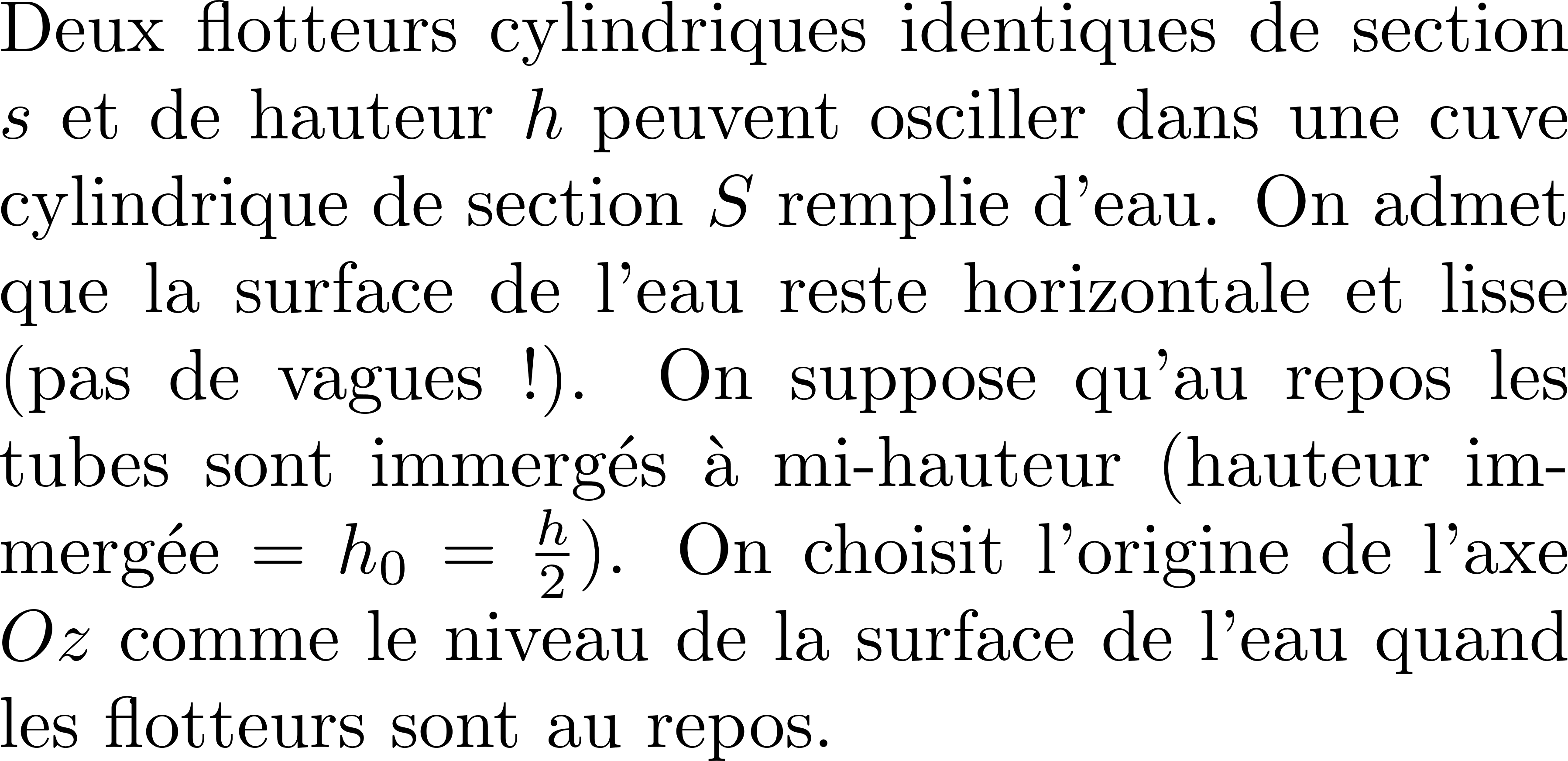 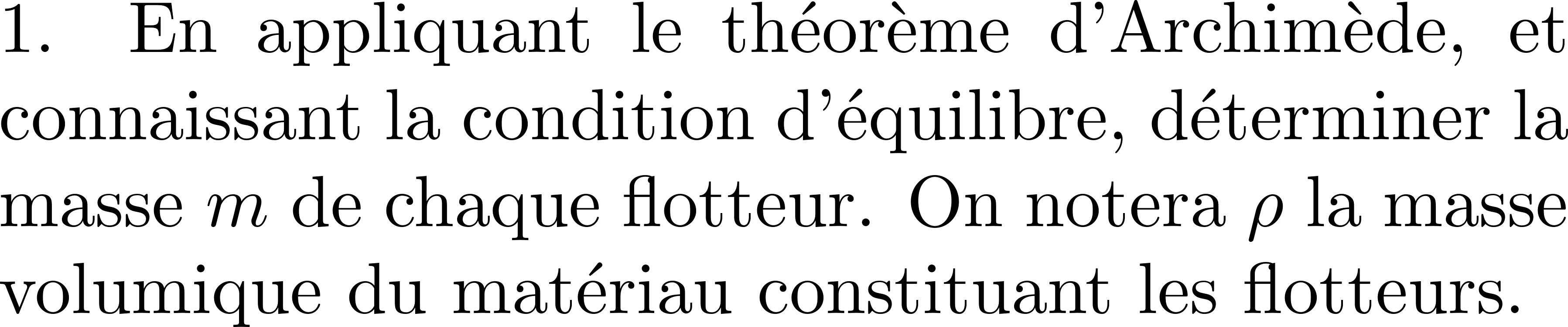 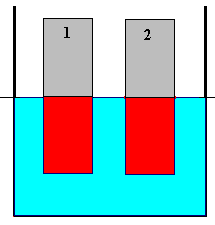 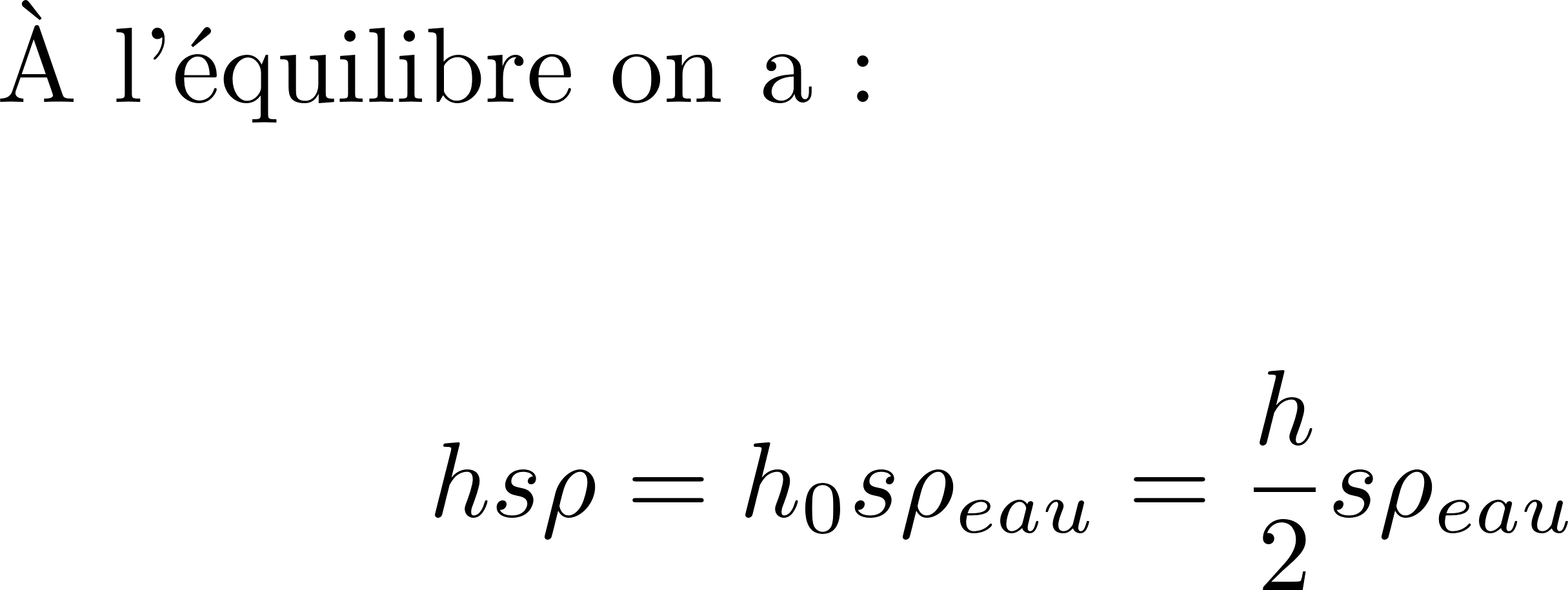 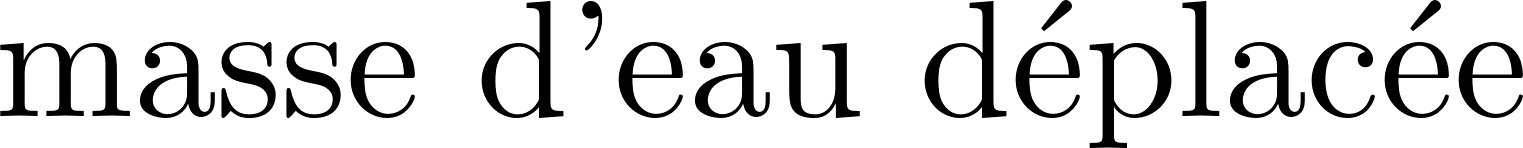 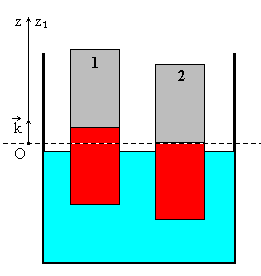 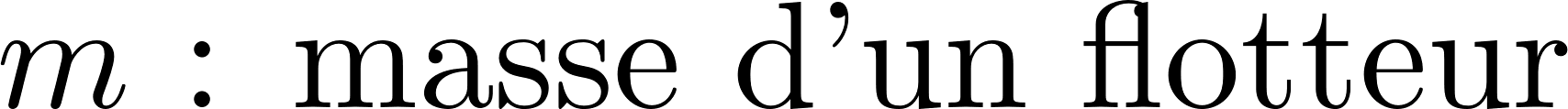 s
S
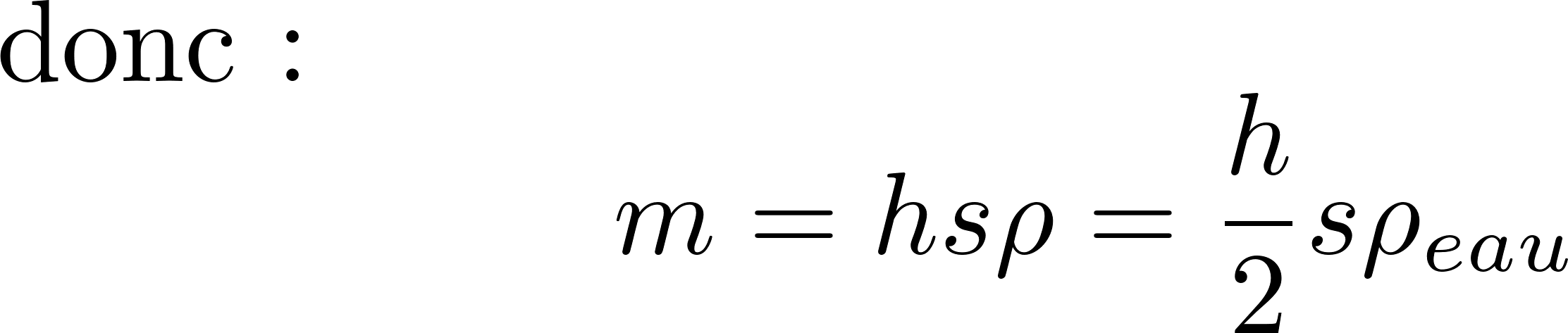 DLMP - systèmes Oscillant TD4 - 31/03/2020
Exo 3 : Flotteurs couplés
3
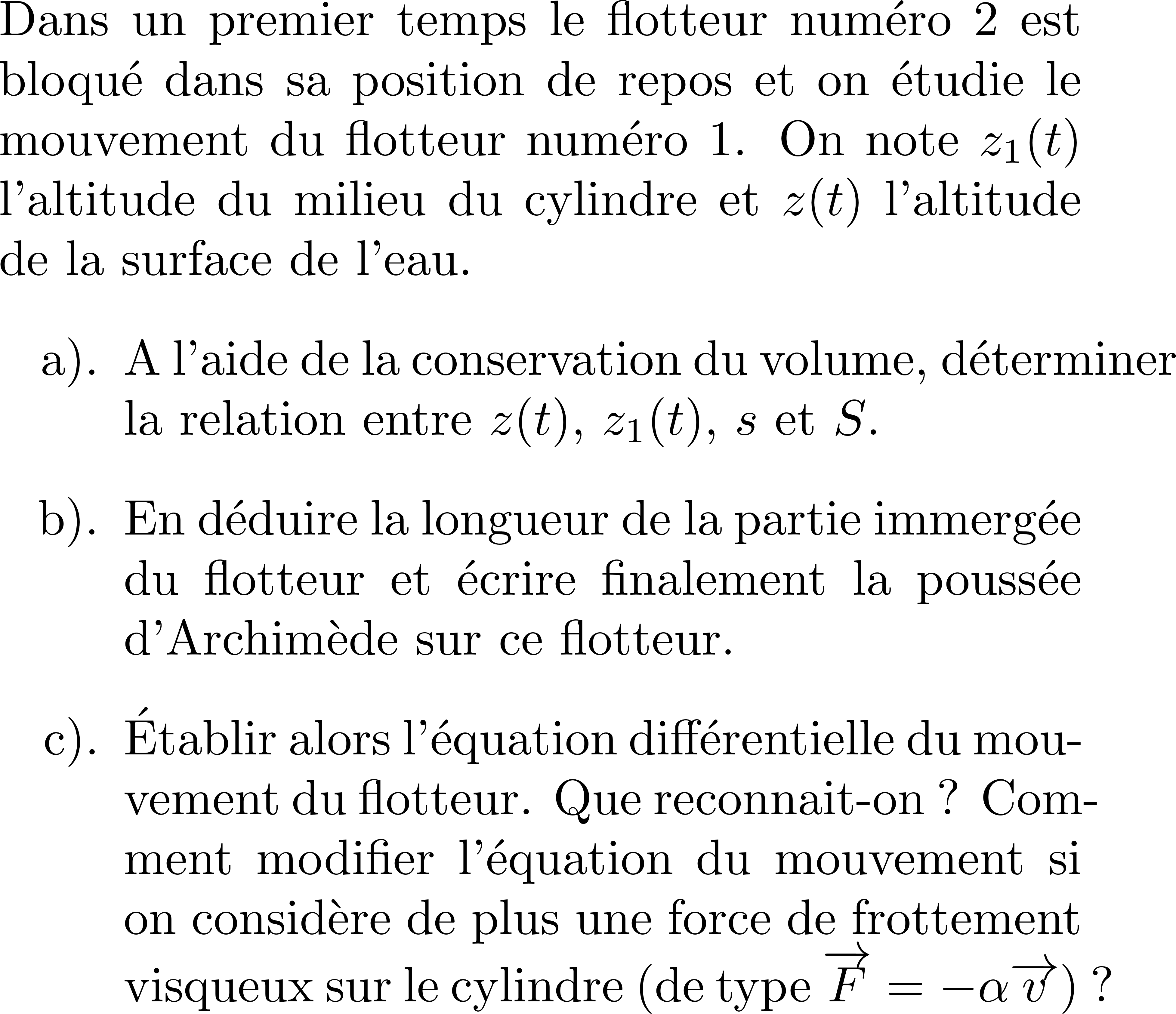 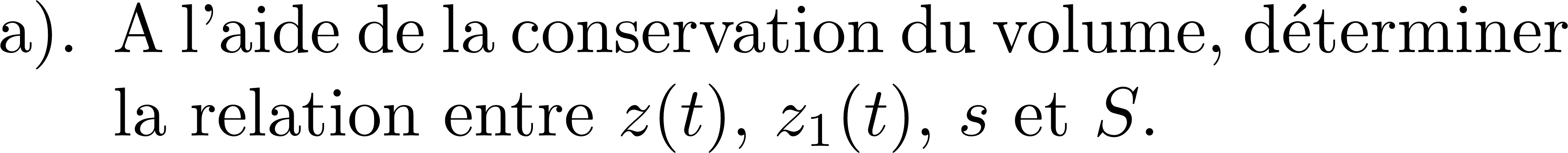 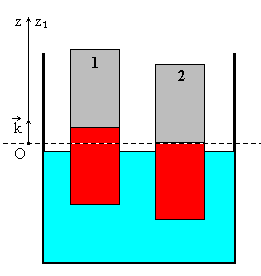 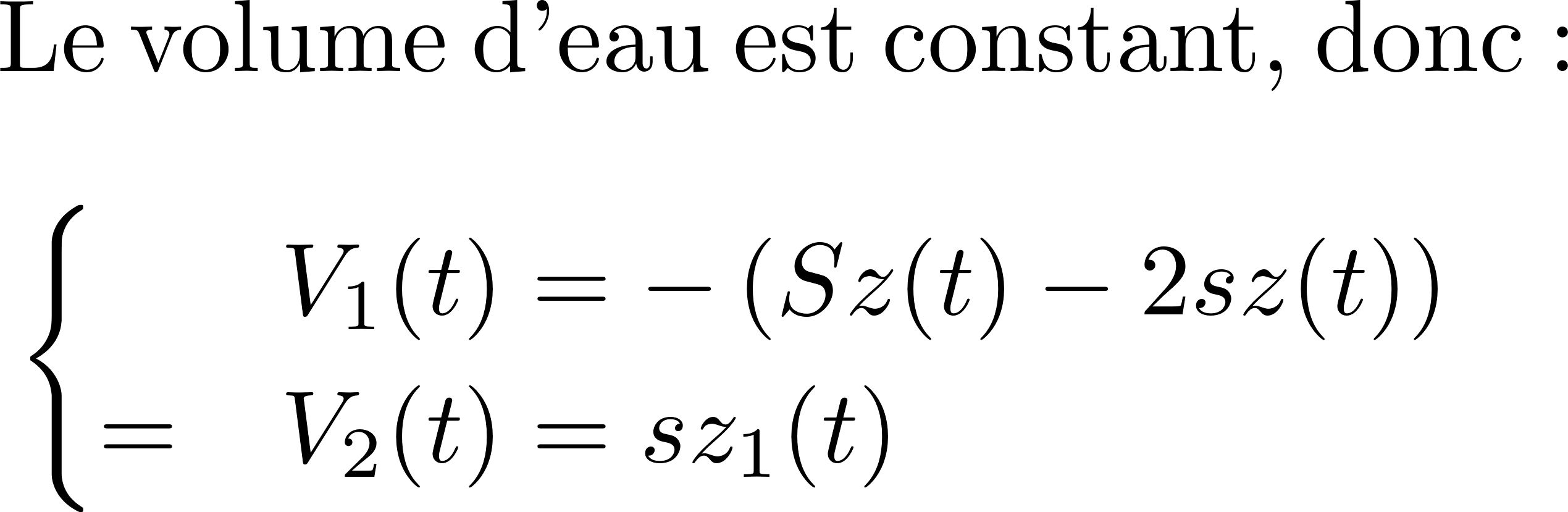 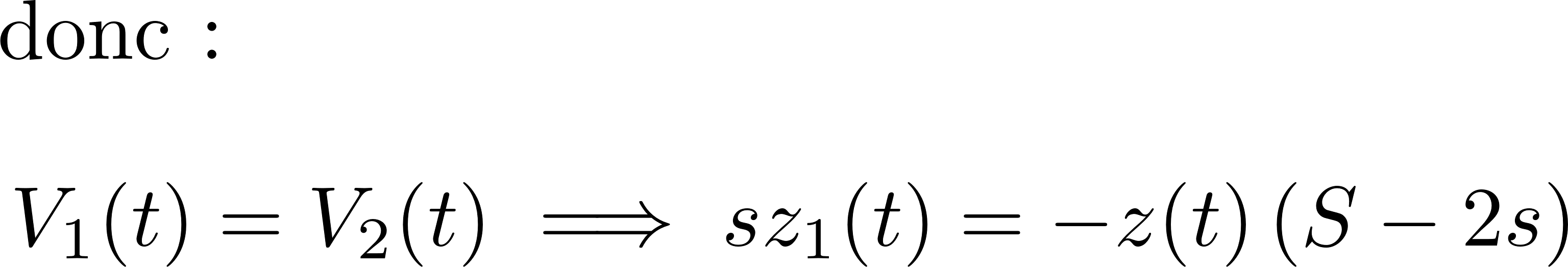 DLMP - systèmes Oscillant TD4 - 31/03/2020
Exo 3 : Flotteurs couplés
4
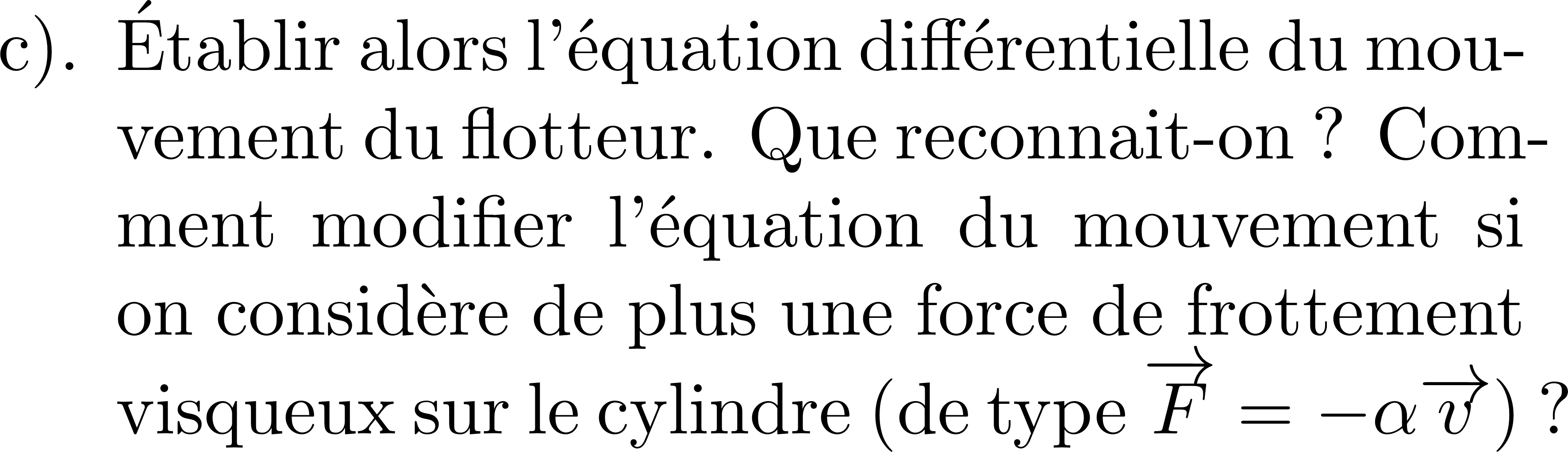 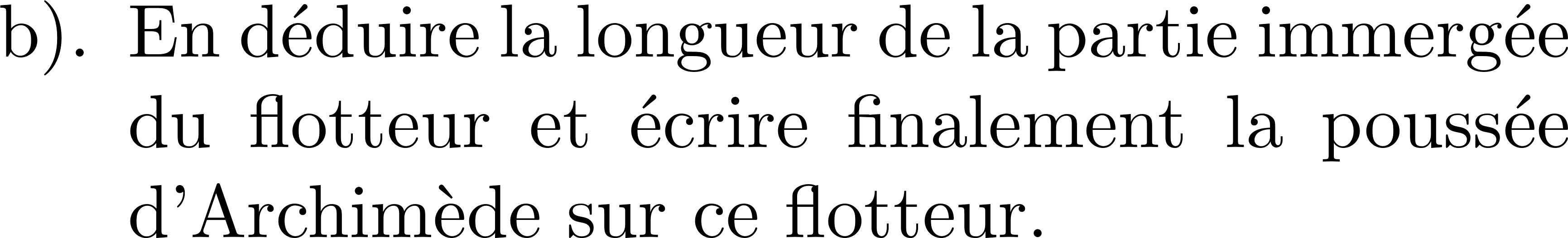 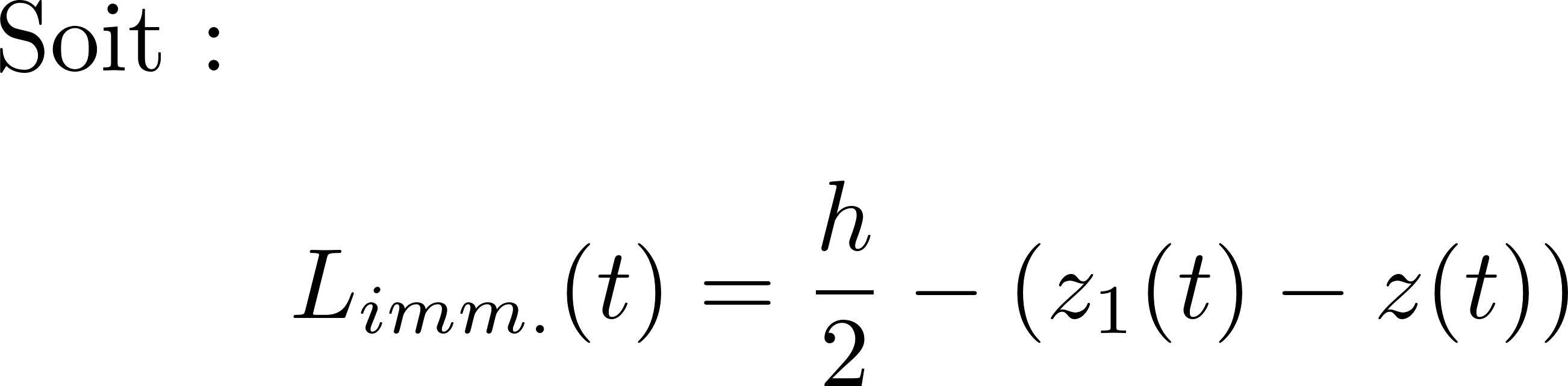 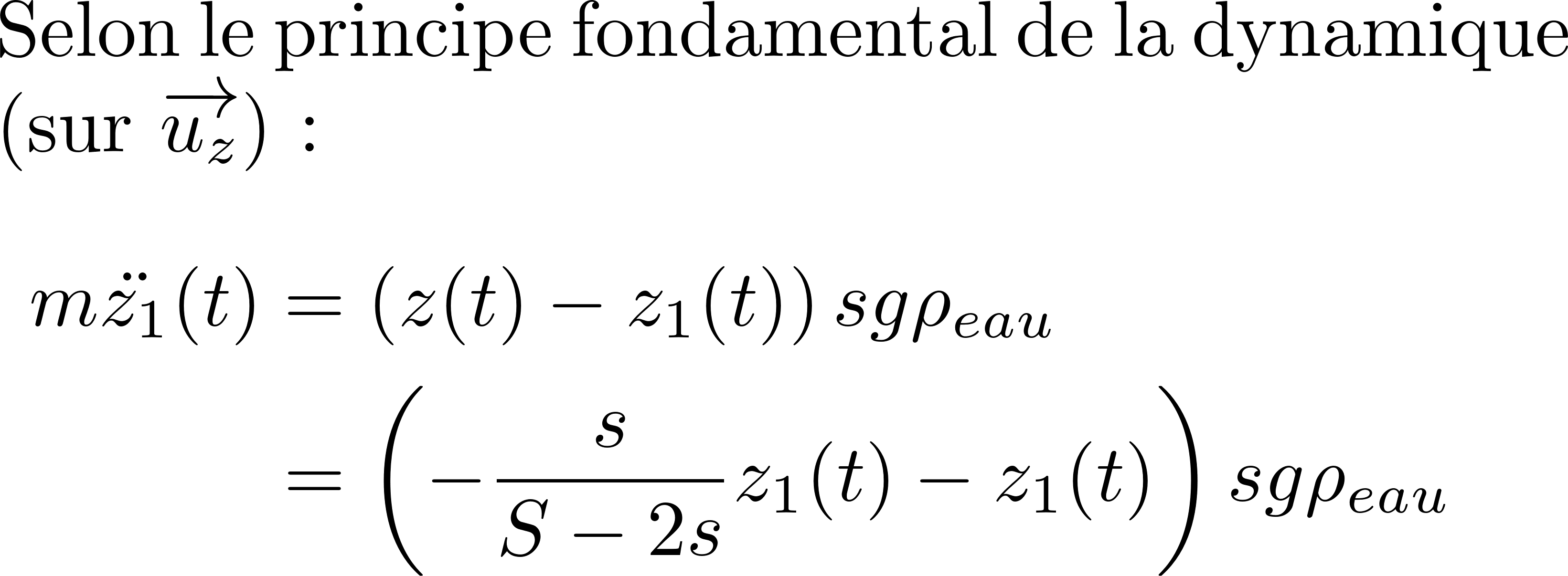 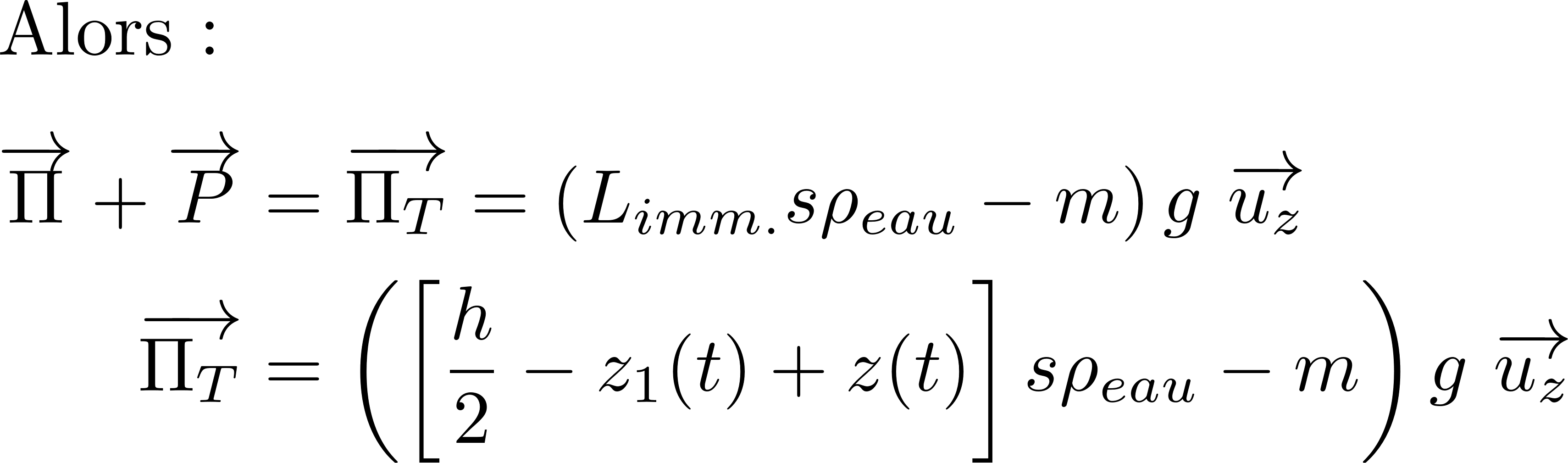 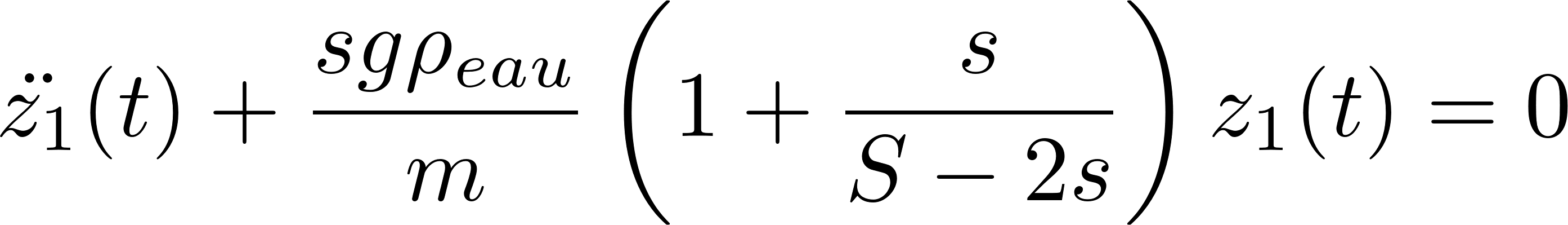 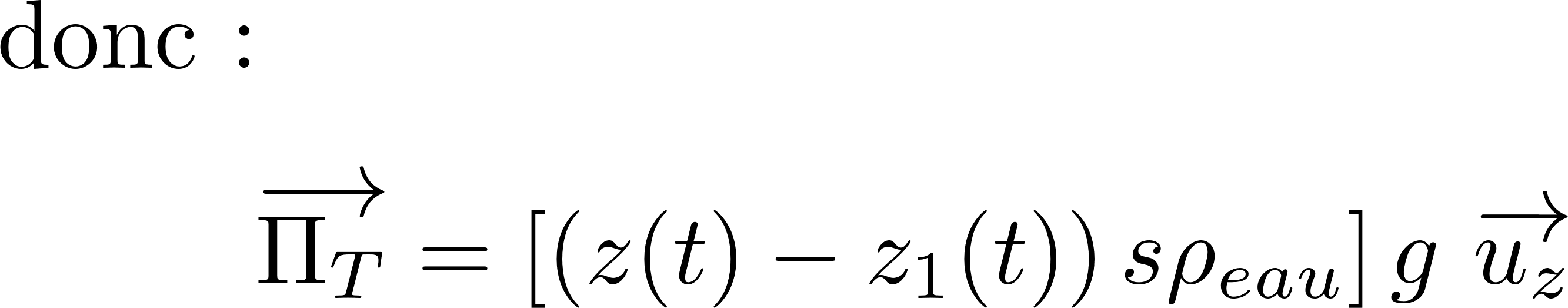 Oscillateur Harmonique 1D (non amorti)
DLMP - systèmes Oscillant TD4 - 31/03/2020
Exo 3 : Flotteurs couplés
5
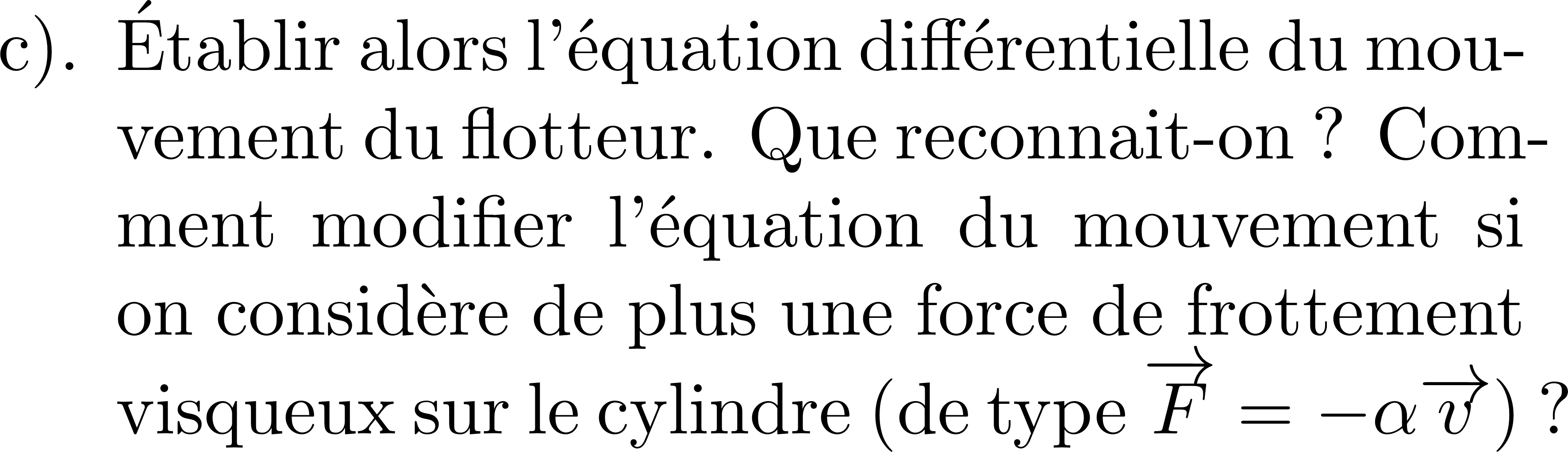 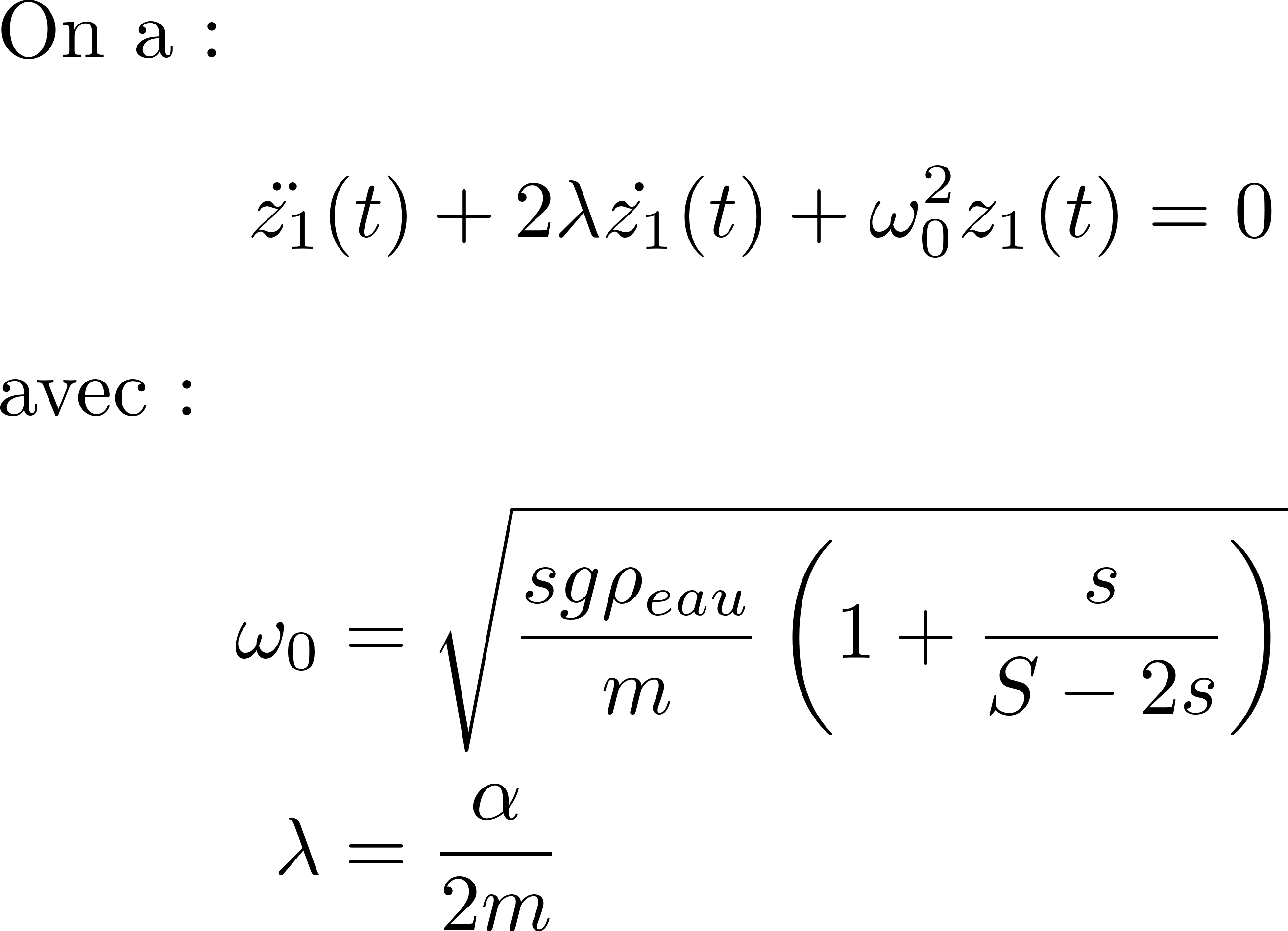 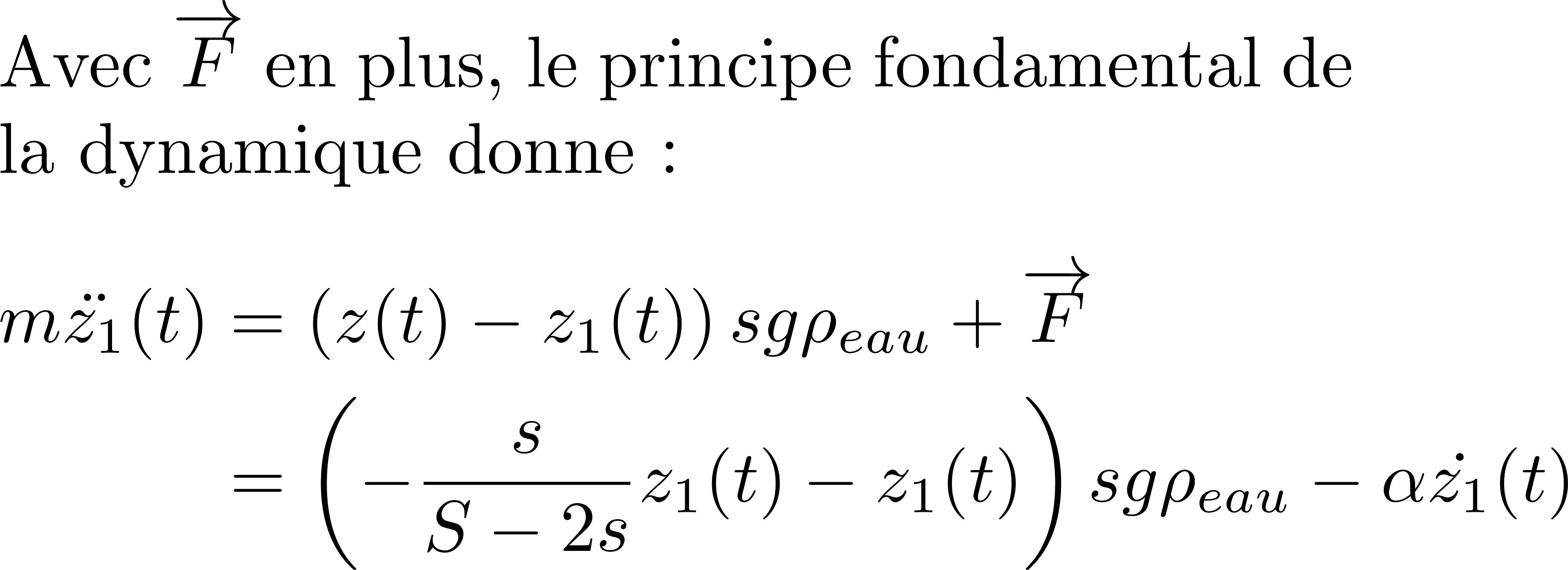 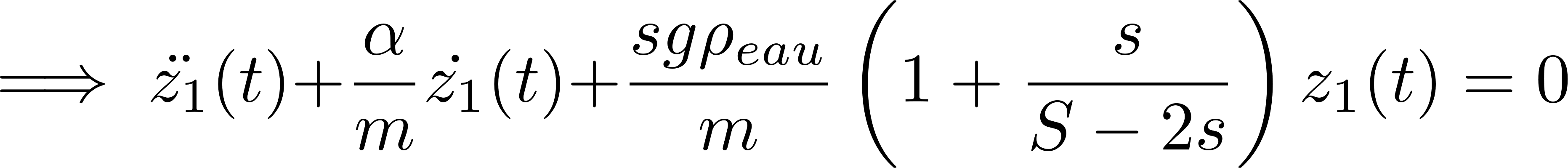 Oscillateur Harmonique 1D (amorti)
DLMP - systèmes Oscillant TD4 - 31/03/2020
Exo 3 : Flotteurs couplés
6
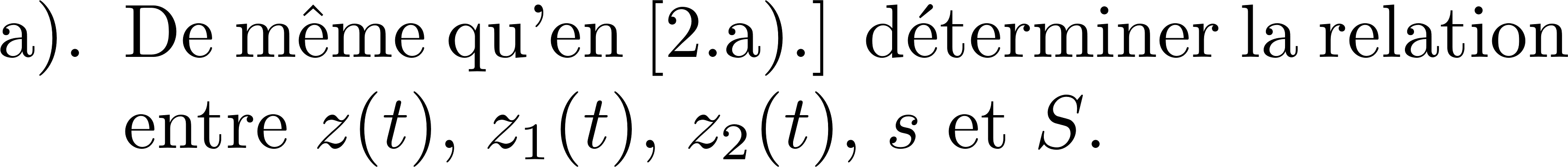 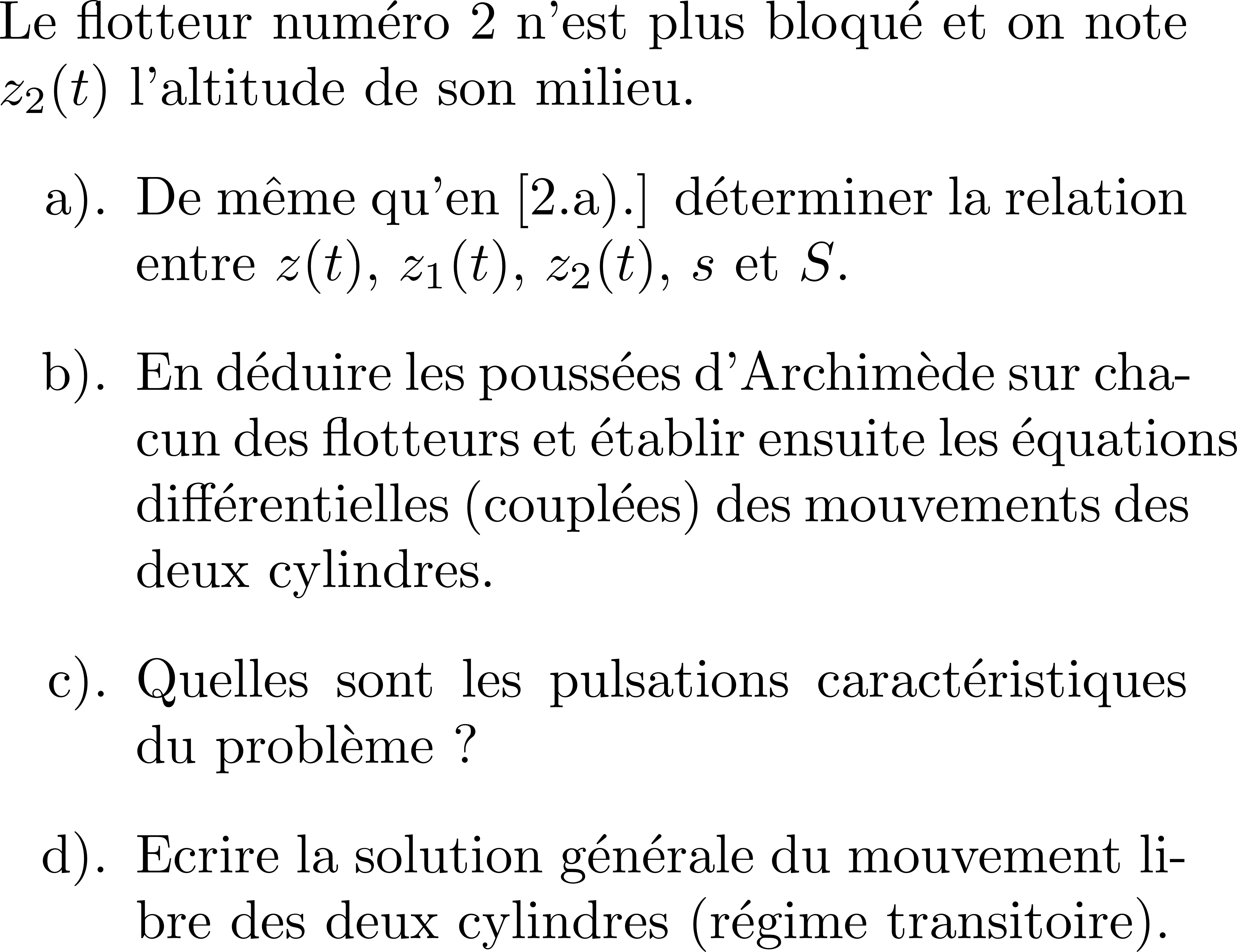 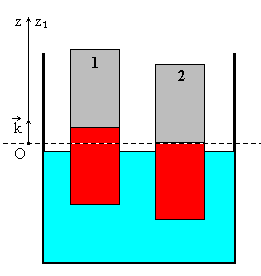 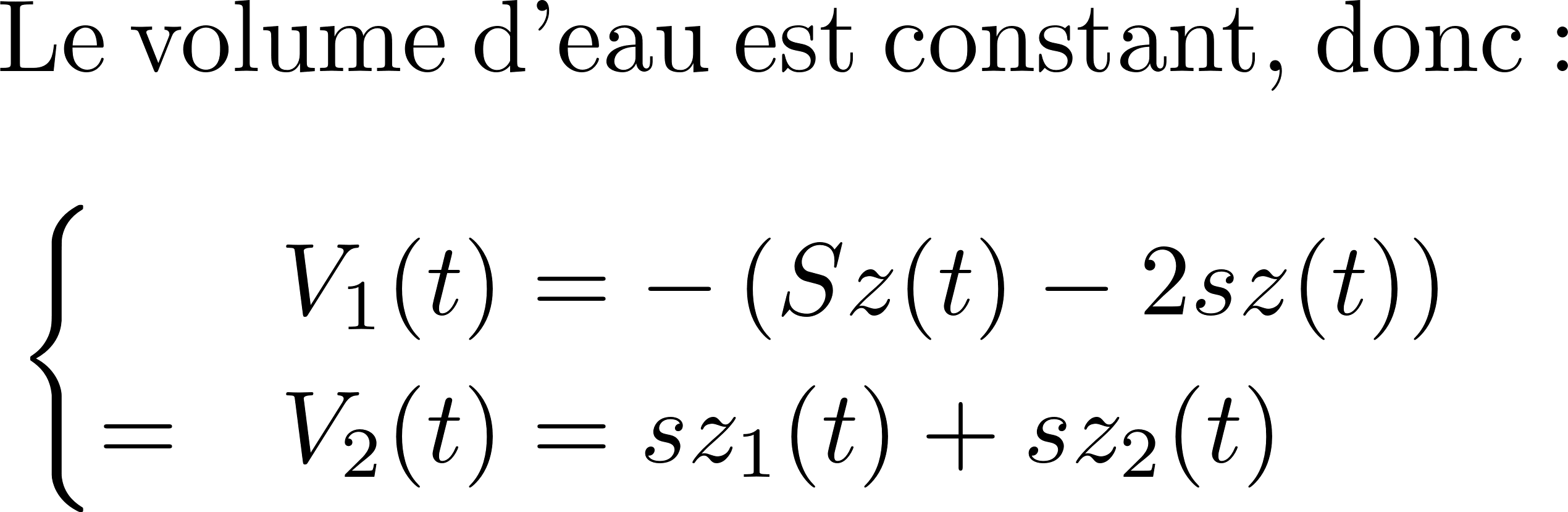 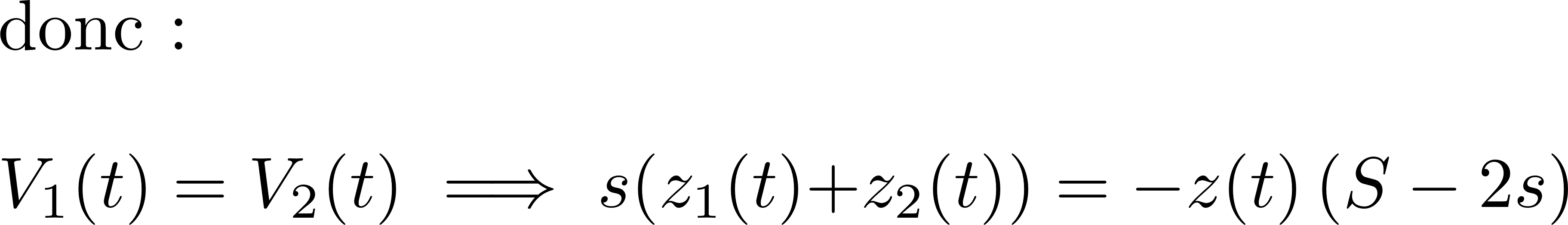 DLMP - systèmes Oscillant TD4 - 31/03/2020
Exo 3 : Flotteurs couplés
7
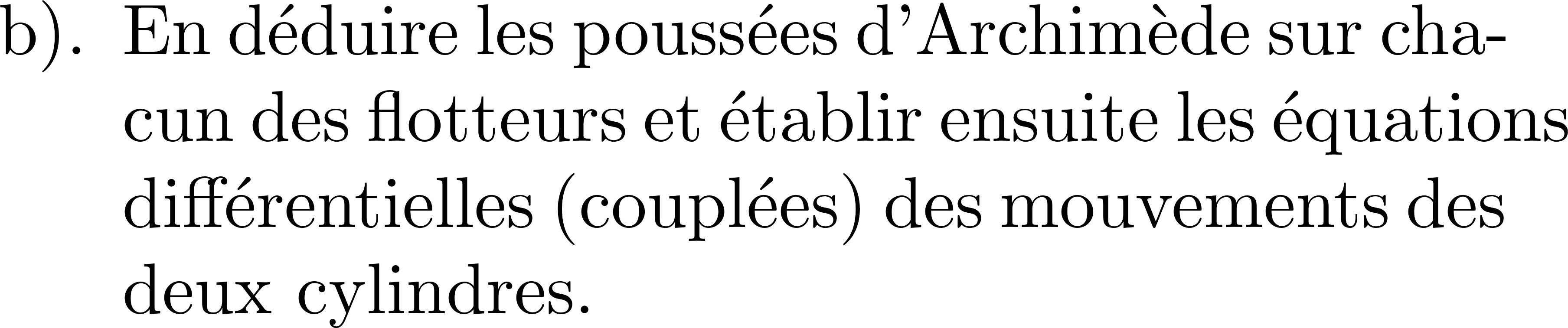 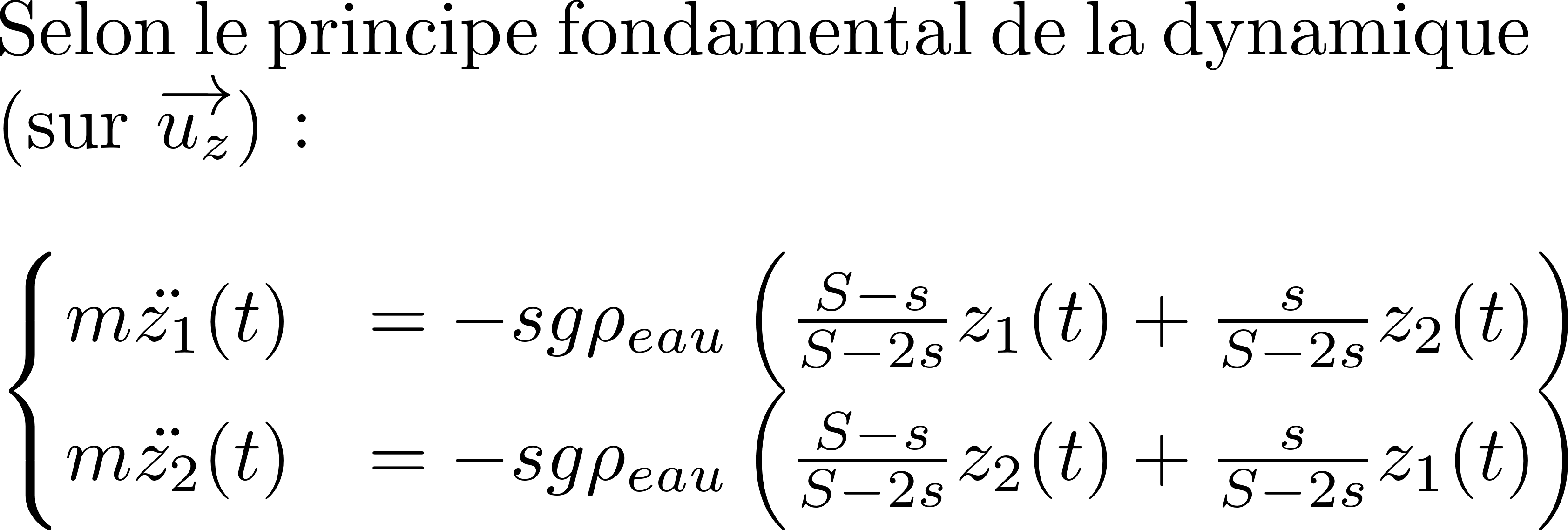 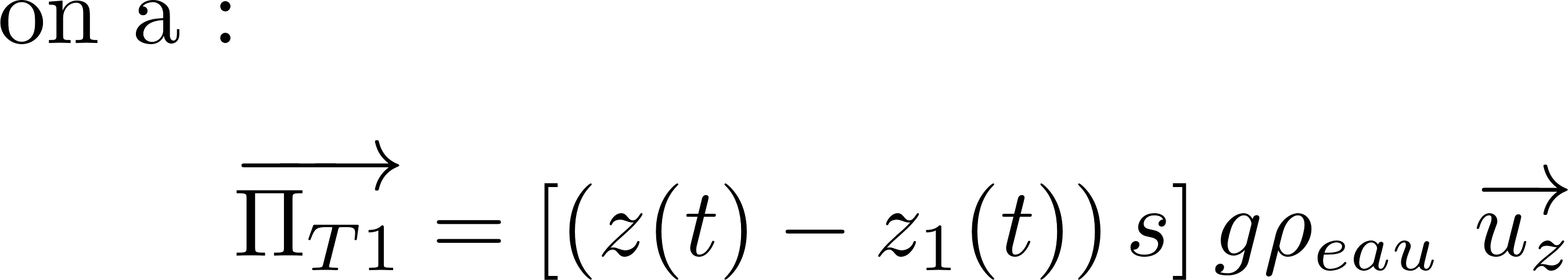 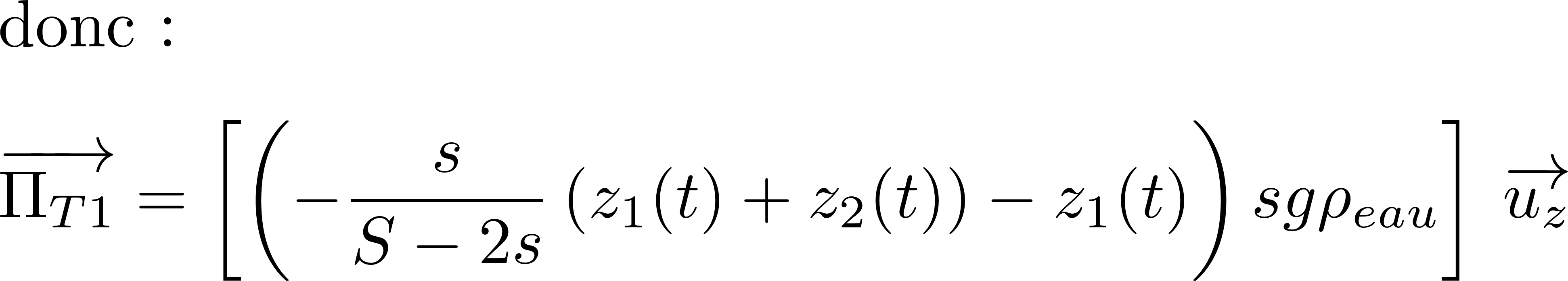 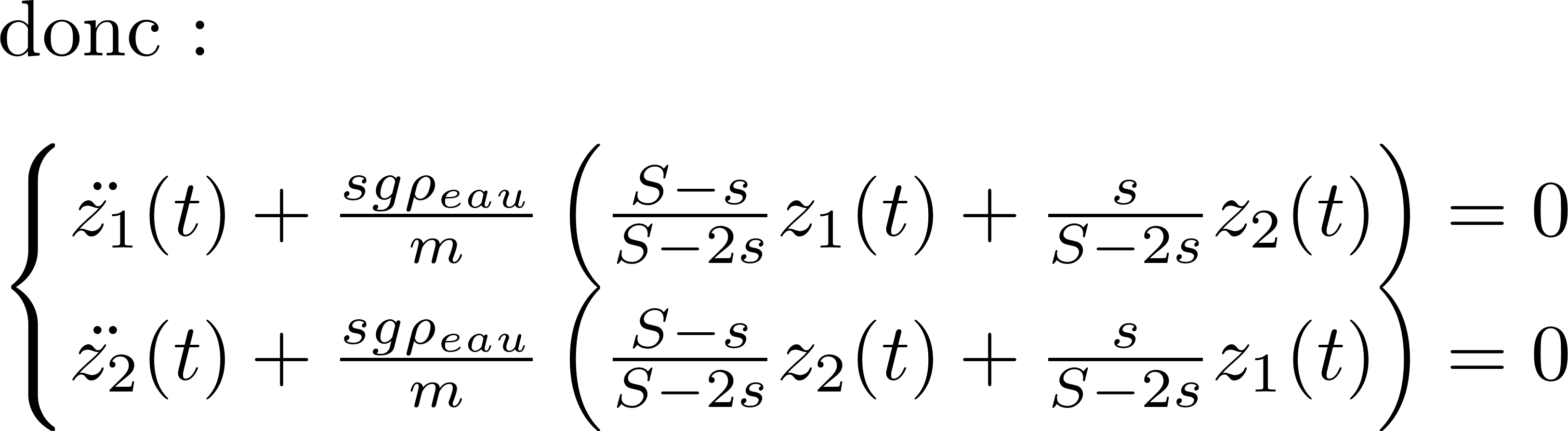 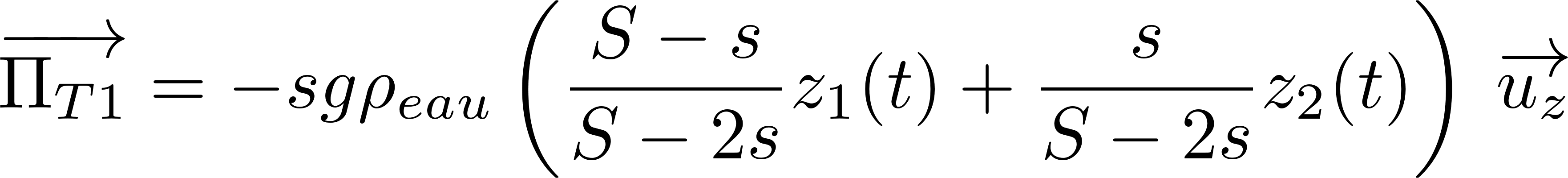 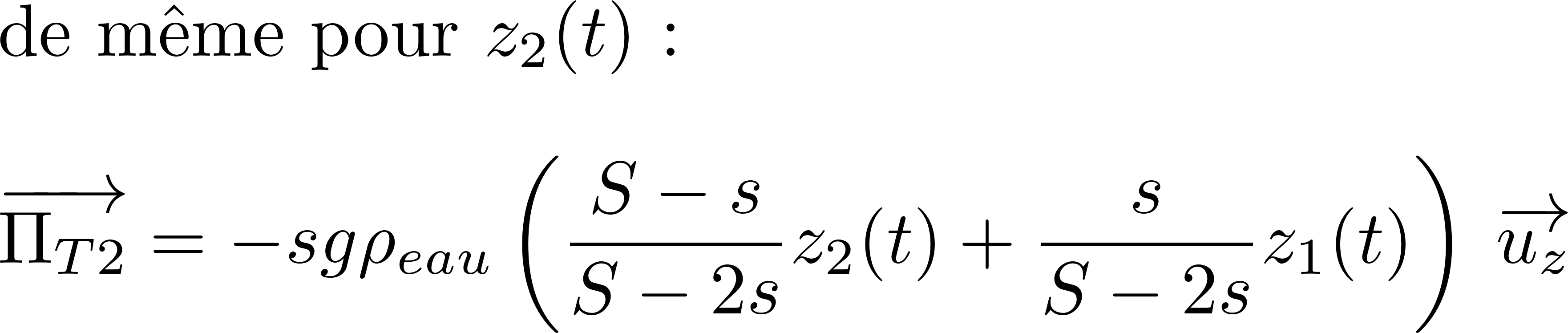 DLMP - systèmes Oscillant TD4 - 31/03/2020
Exo 3 : Flotteurs couplés
8
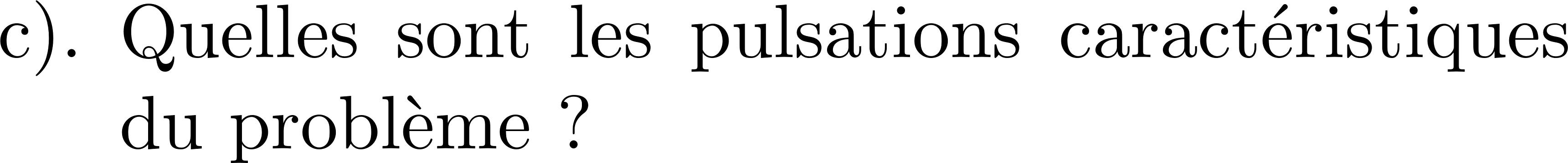 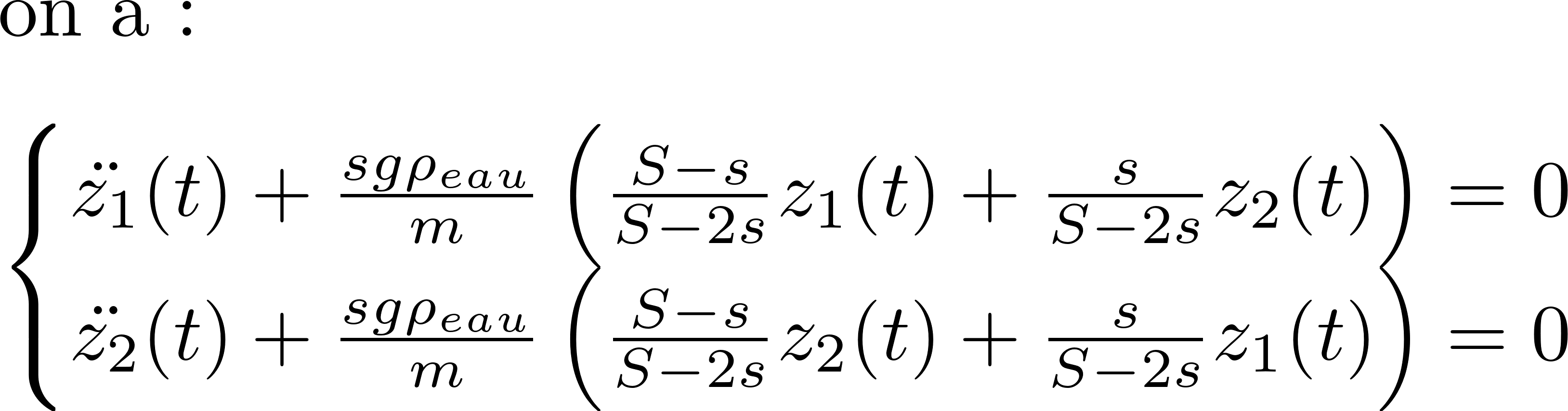 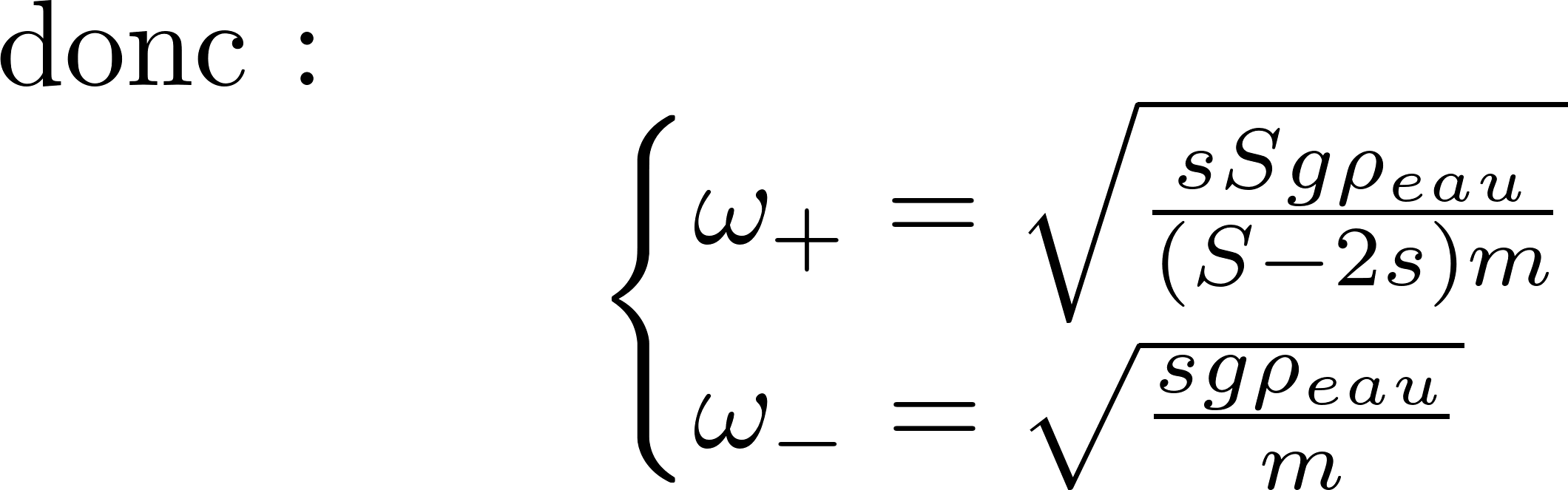 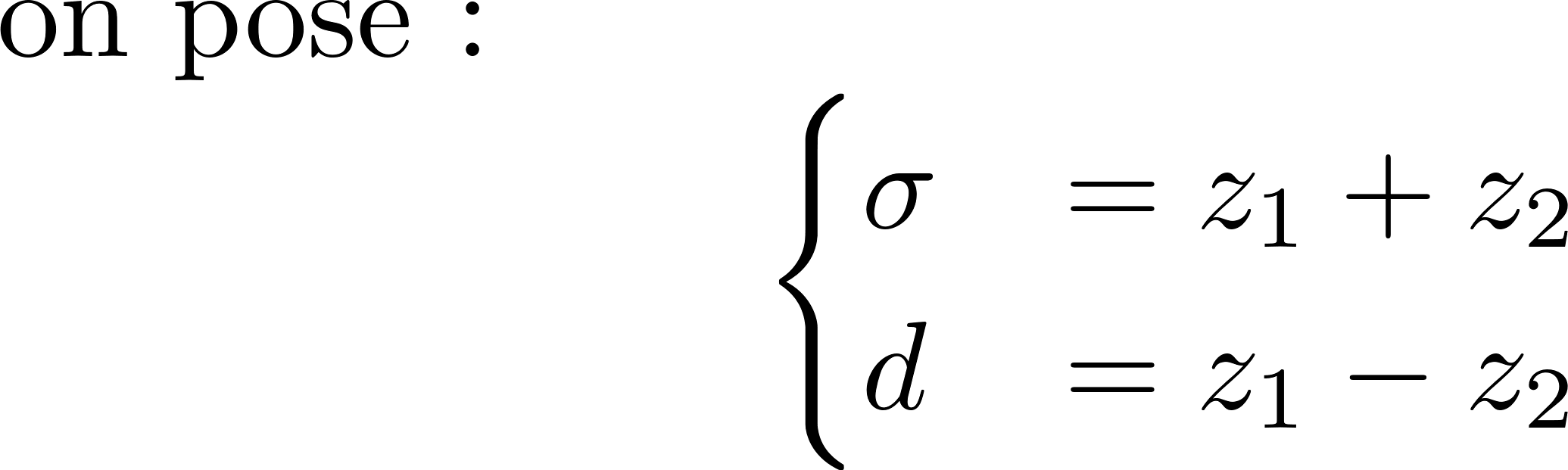 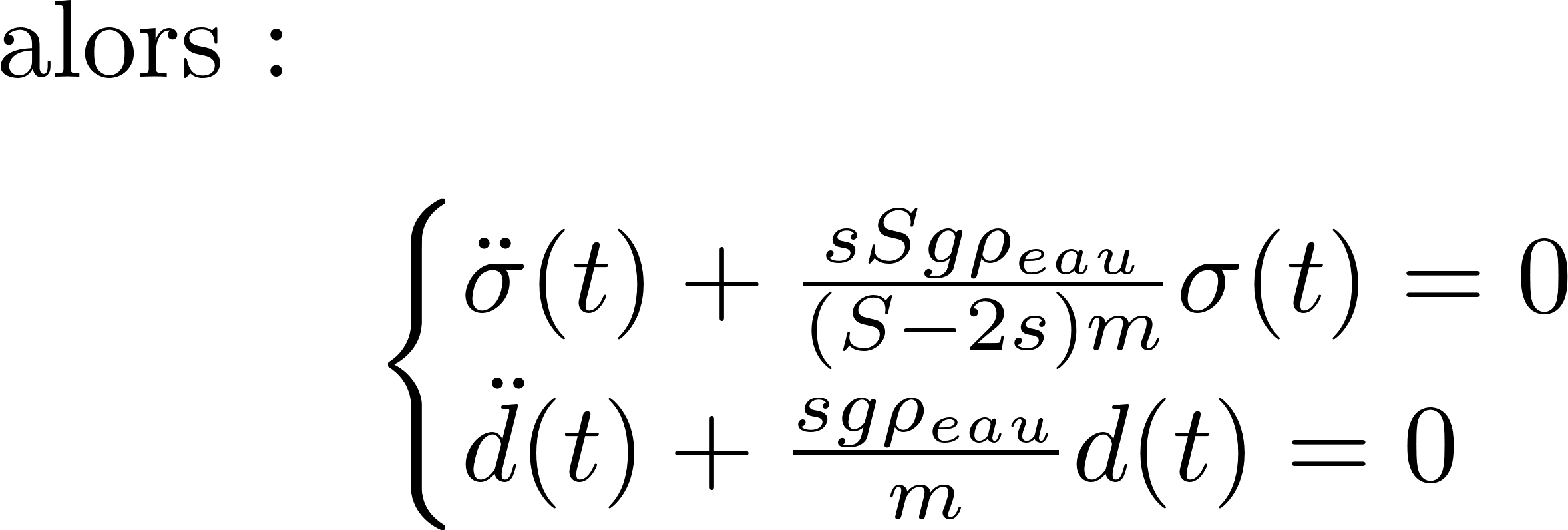 DLMP - systèmes Oscillant TD4 - 31/03/2020
Exo 3 : Flotteurs couplés
9
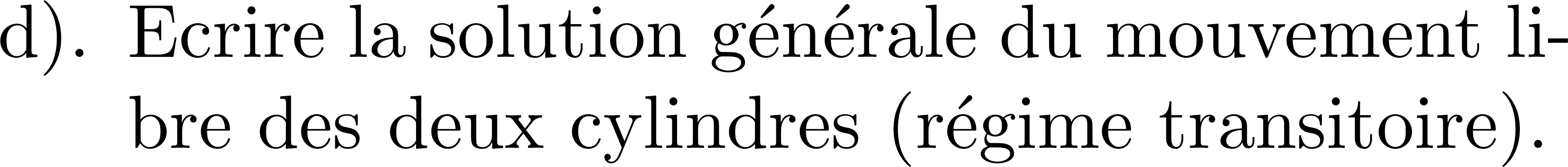 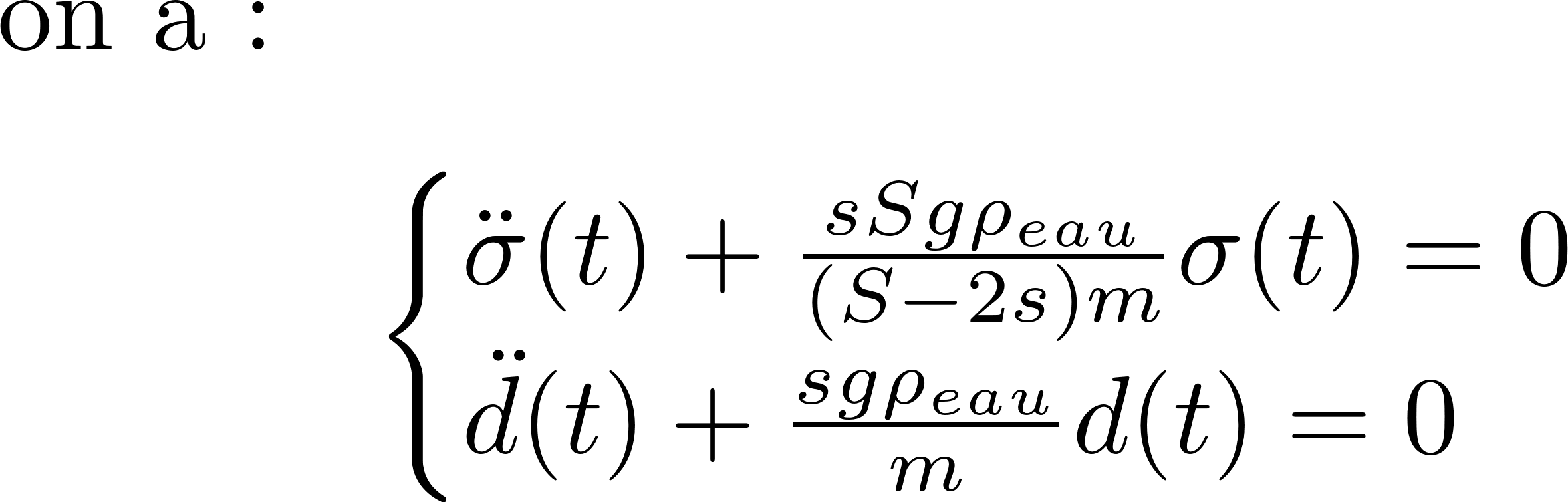 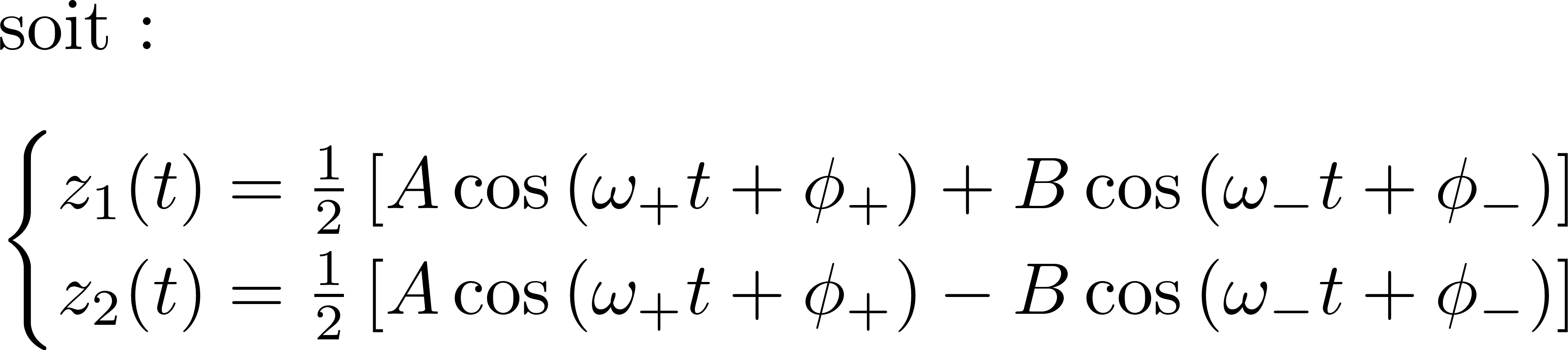 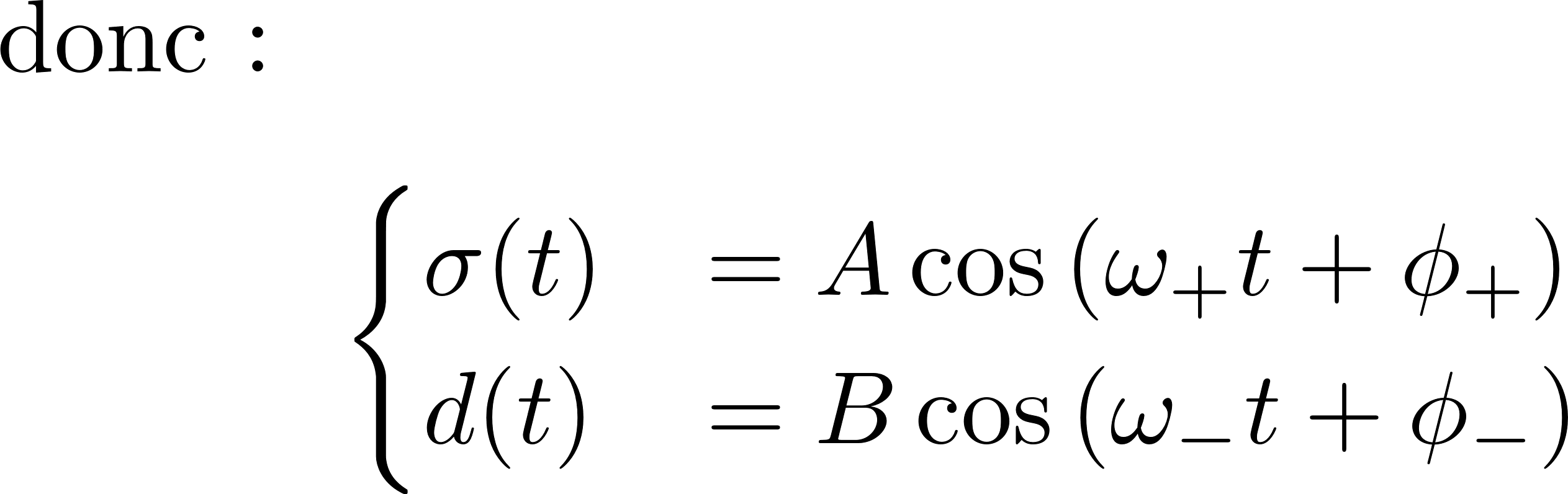 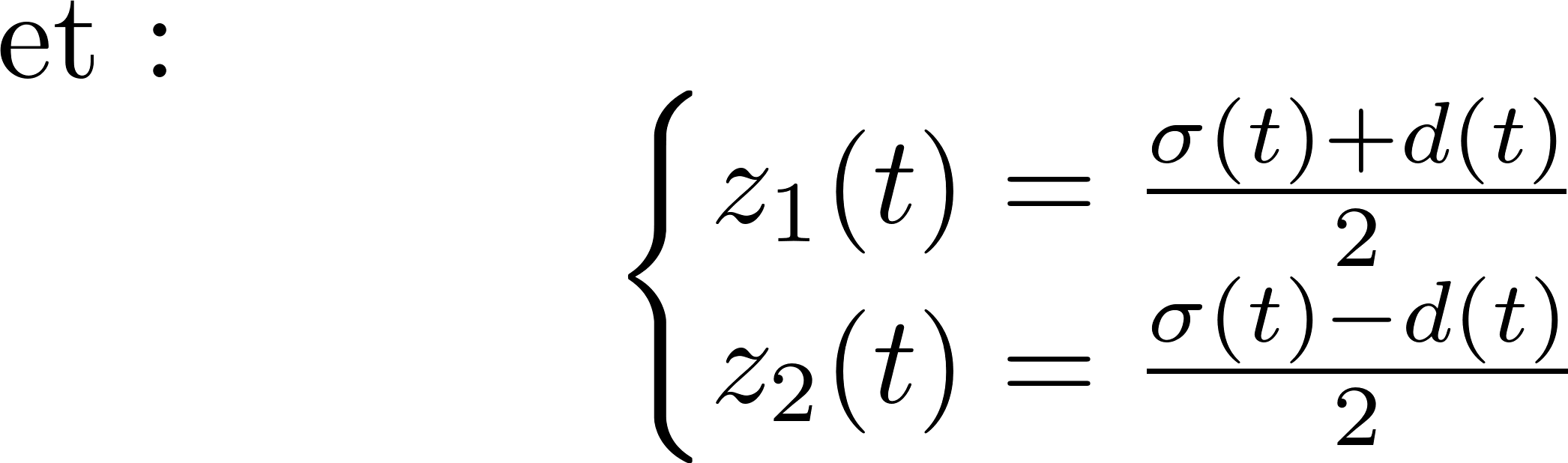 DLMP - systèmes Oscillant TD4 - 31/03/2020
Exo 3 : Flotteurs couplés
10
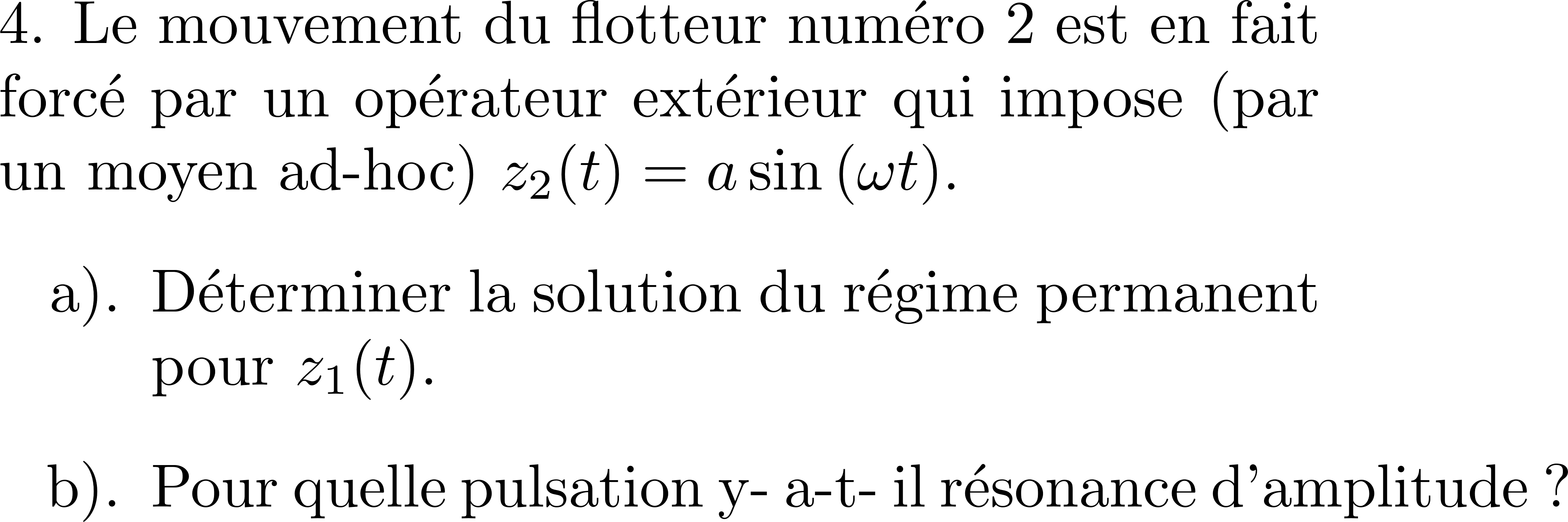 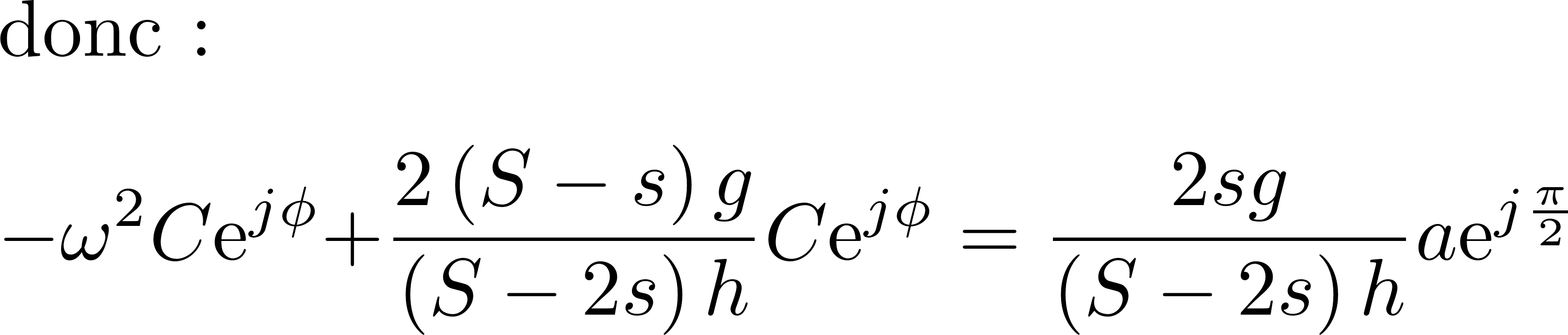 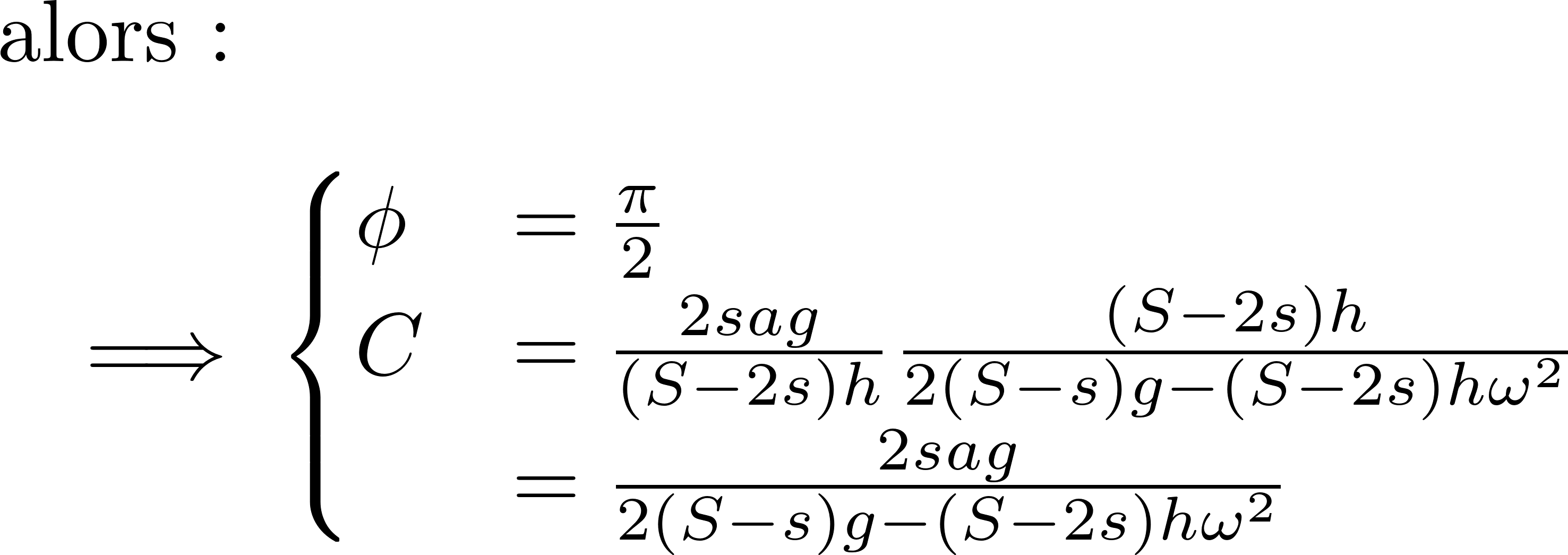 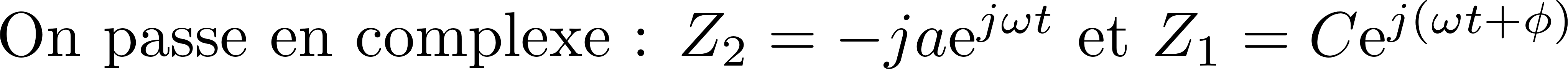 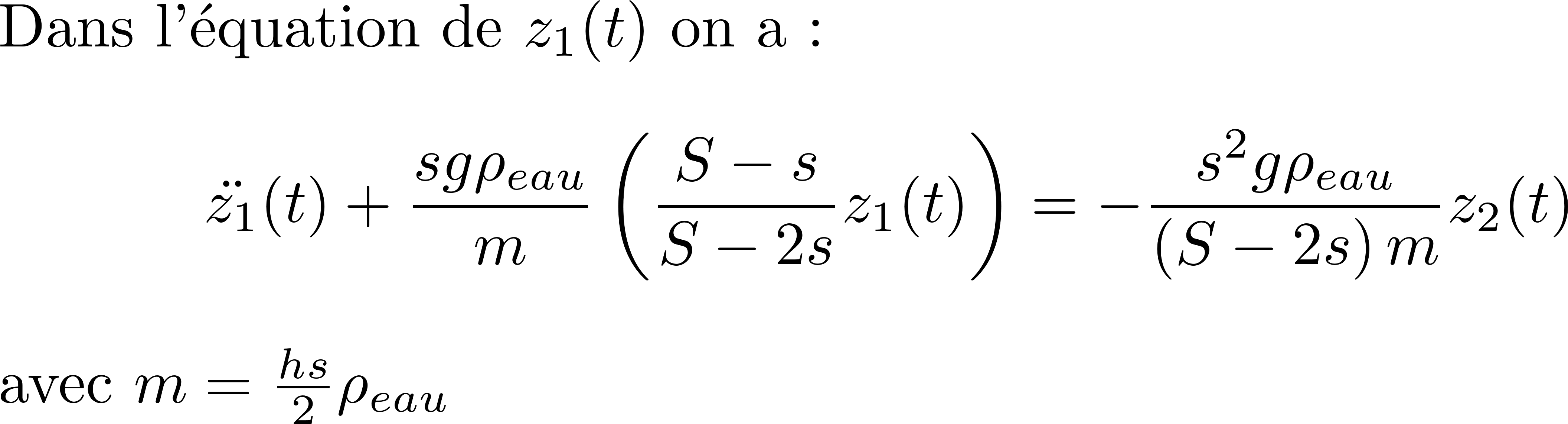 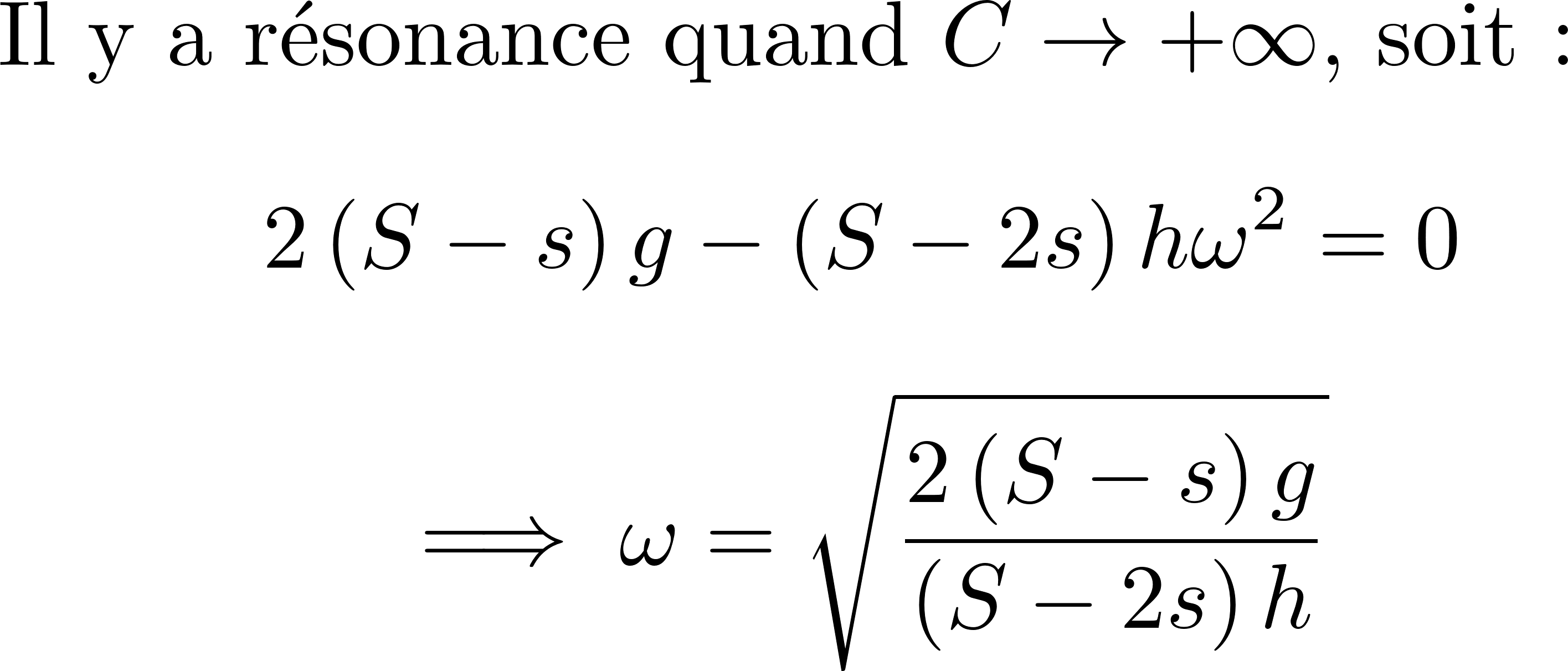 DLMP - systèmes Oscillant TD4 - 31/03/2020